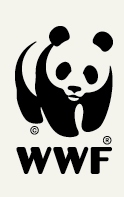 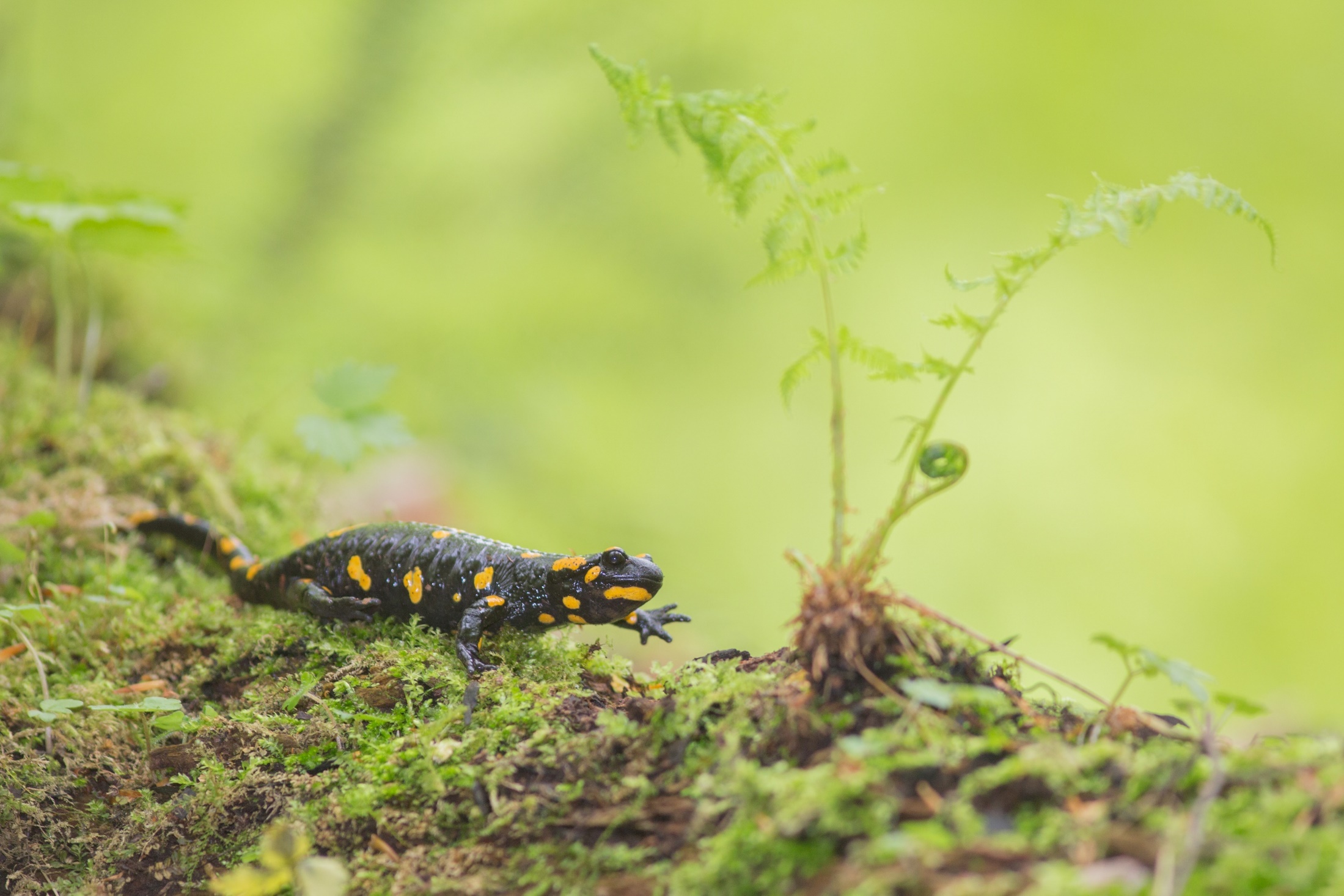 Всесвітній фонд природи 

WWF в Україні
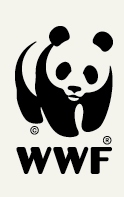 НАША МІСІЯ
WWF працює, щоб побудувати майбутнє, в якому людина живе в гармонії з природою
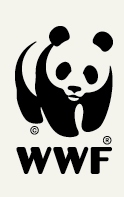 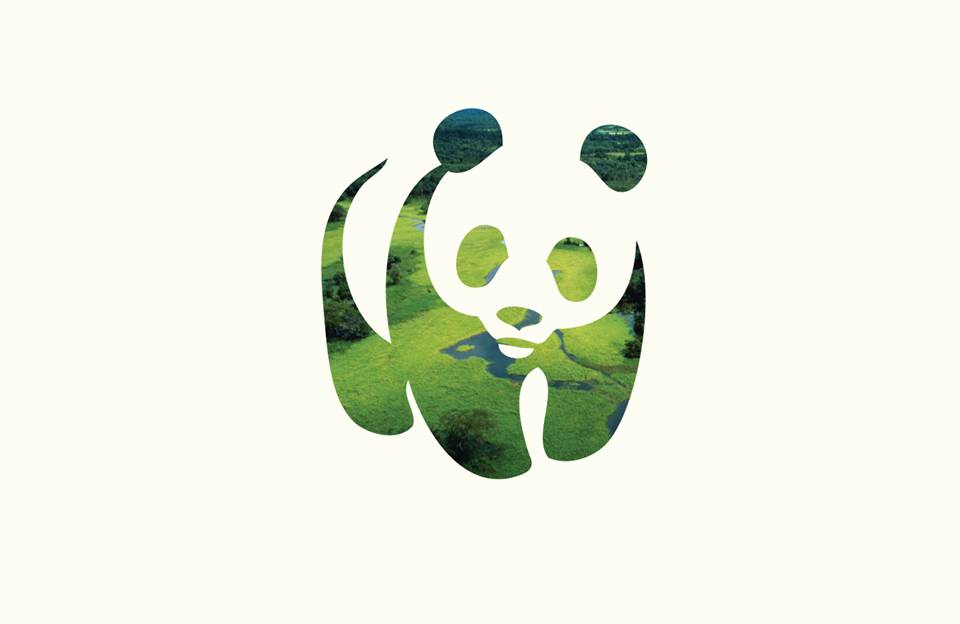 Про WWF
+120
+5000
WWF більше ніж 
В 100 країнах, на 5 континентах
WWF більше
5,000 співробітників
1961
+5M
Заснований
у 1961
WWF має більше
5 million послідовників
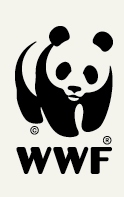 WWF Дунайсько-Карпатська програма
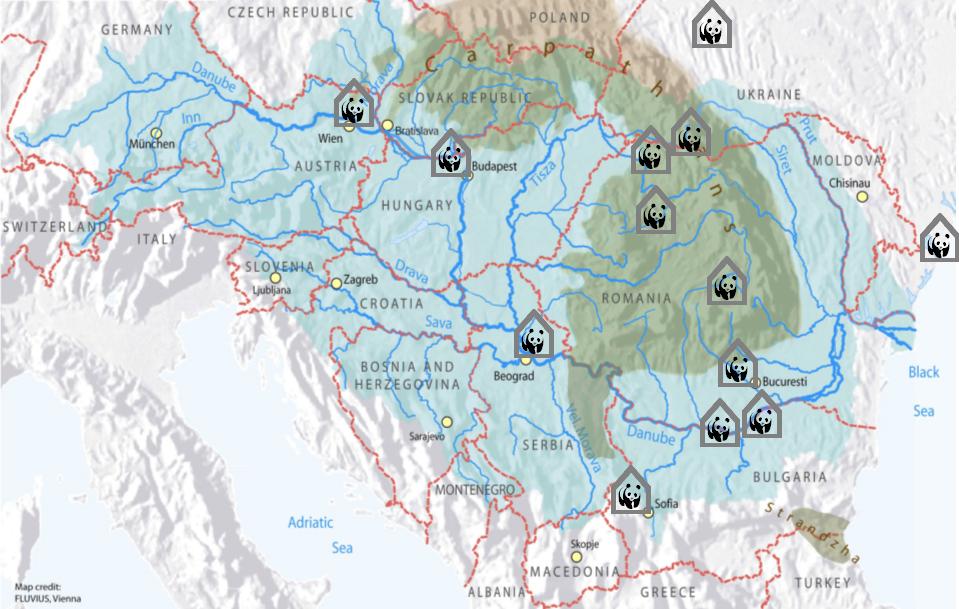 4
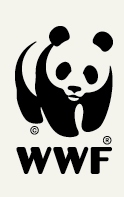 WWF в Україні
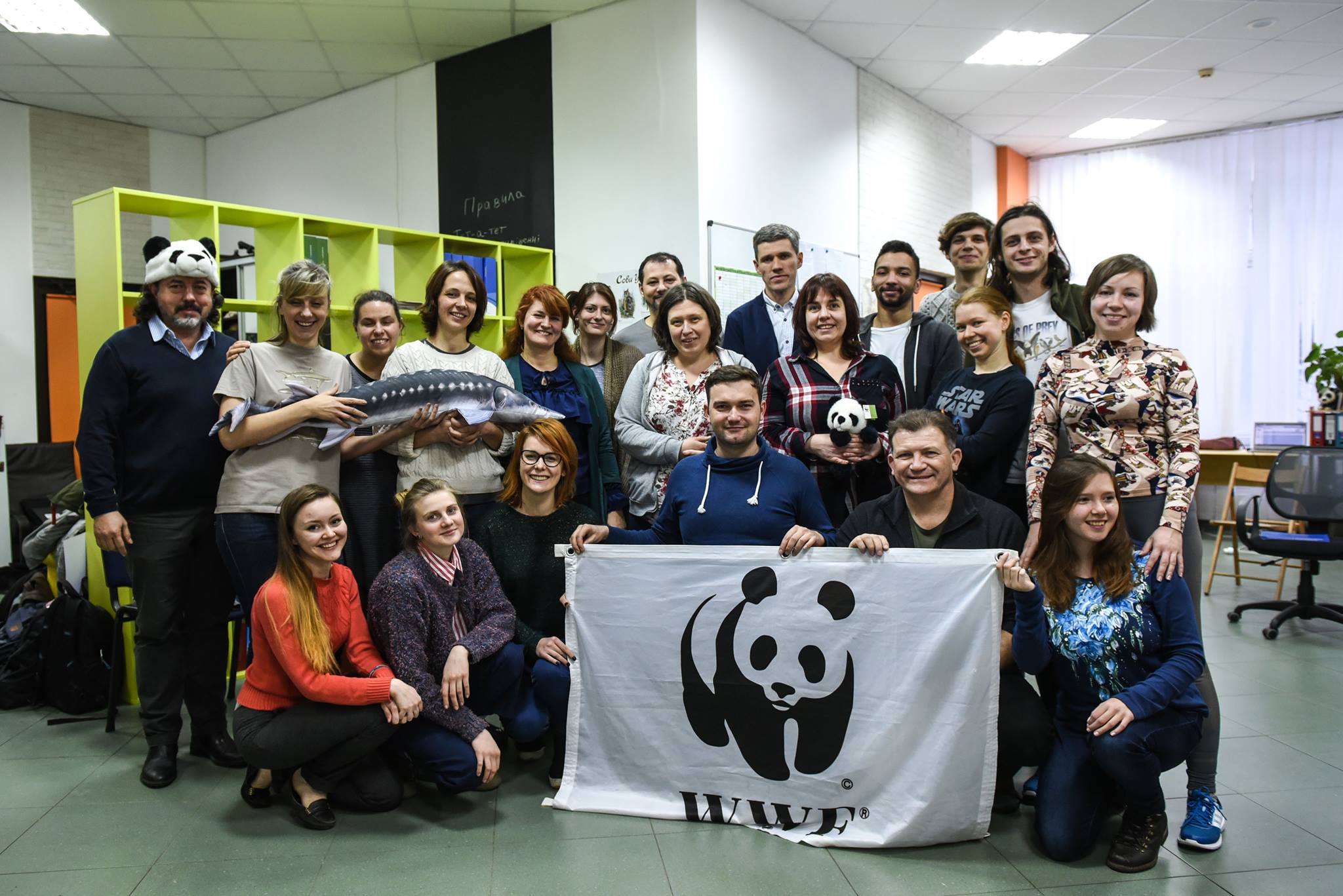 20 співробітників
Офіси в Києві, Львові, представники в Ужгороді та Одесі
4
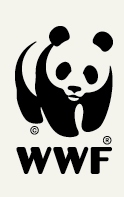 WWF в Україні
Основні напрямки роботи
Збереження прісних водойм
Дельта Дунаю та гірські річки Карпат, басейн річки Тиса. Відновлення водно-болотних угідь. 


Збереження лісів 
Збереження пралісів та старовікових лісів в Карпатах та Поліссі. FSC сертифікація, стійке використання лісових ресурсів. Лісова Варта- виявлення нелегальних рубок.
Дикі види
Збереження великих хижаків (ведмеді, рисі, вовки).
Збереження осетрових.
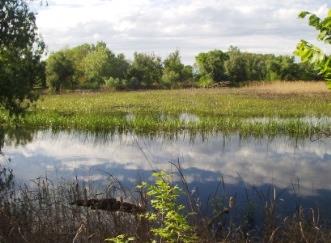 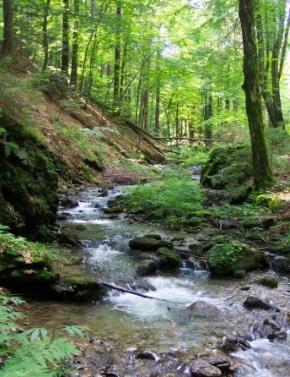 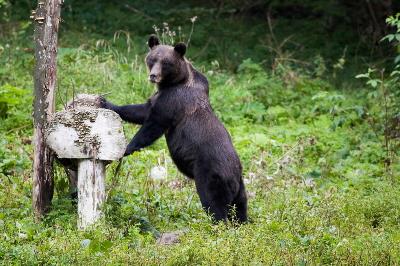 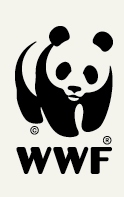 WWF в Україні
Основні напрямки роботи
ОсвітаТренінги із інтерпретації природи, робота з освітянами, підготовка освітніх матеріалів для шкіл.
Волонтерство2000+ волонтерів. Допомога національним паркам, тренінги активістів для виявлення незаконних рубок. 
Робота з корпоративним секторомAnimagrad – film.ua – повнометражний мультфільм «Мавка»
Моршинська.
Пізнайко.
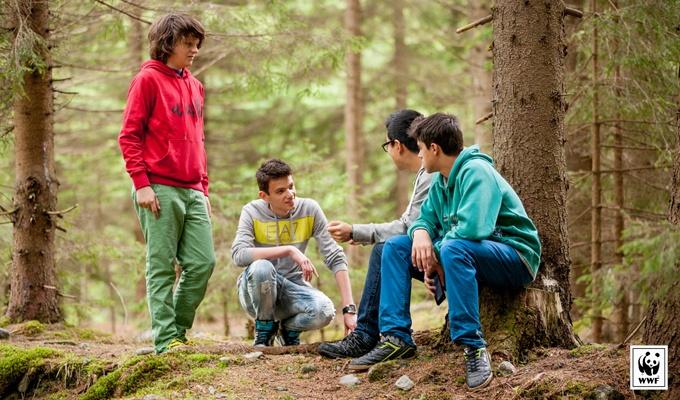 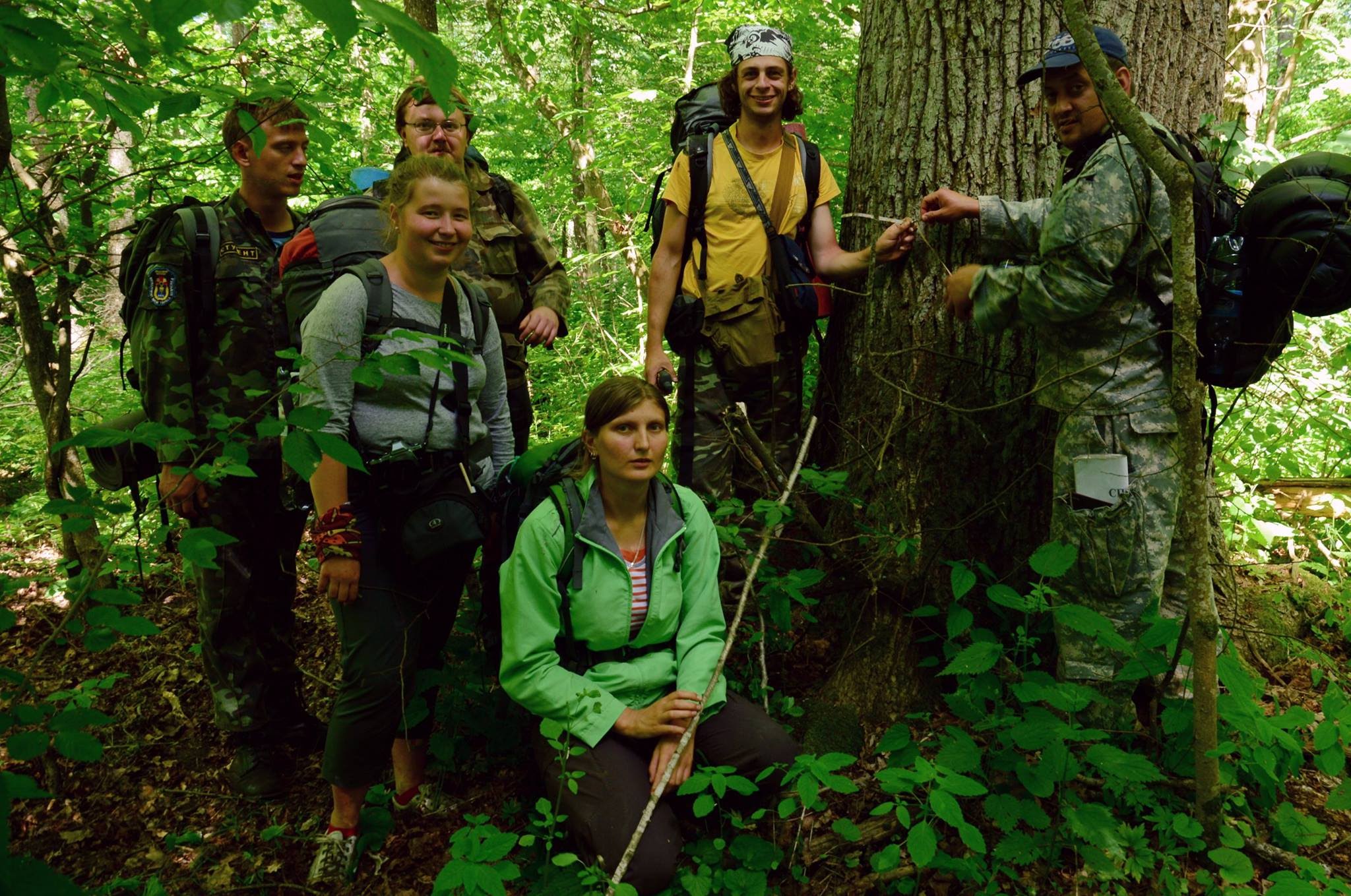 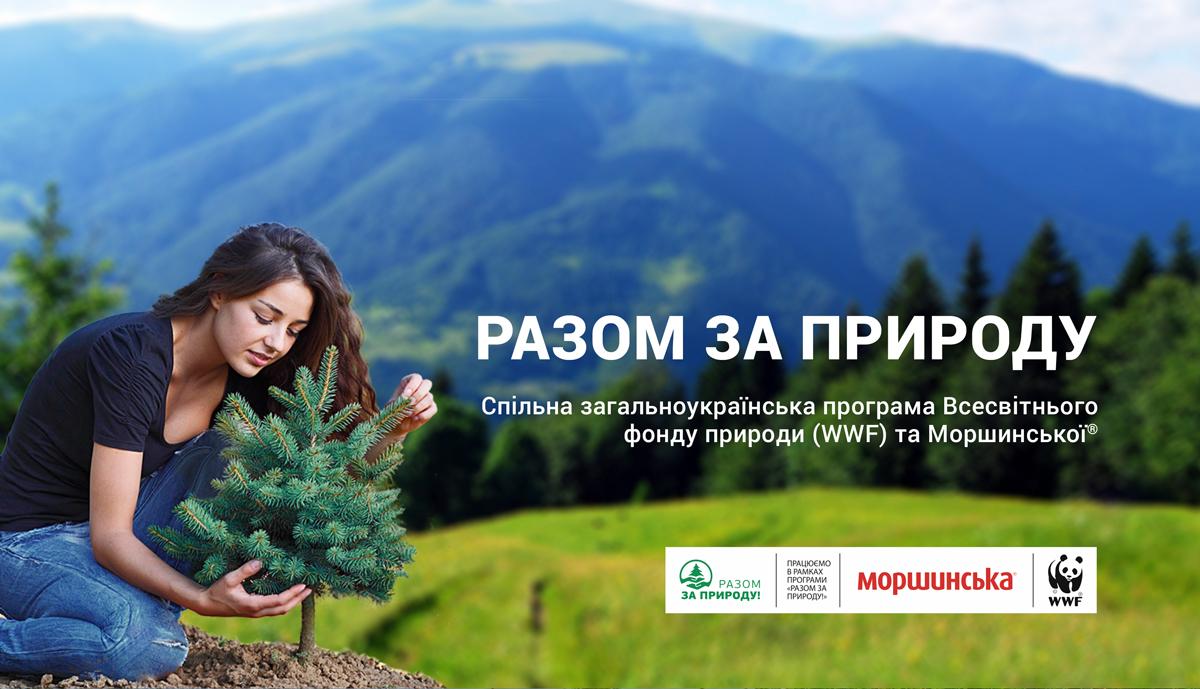 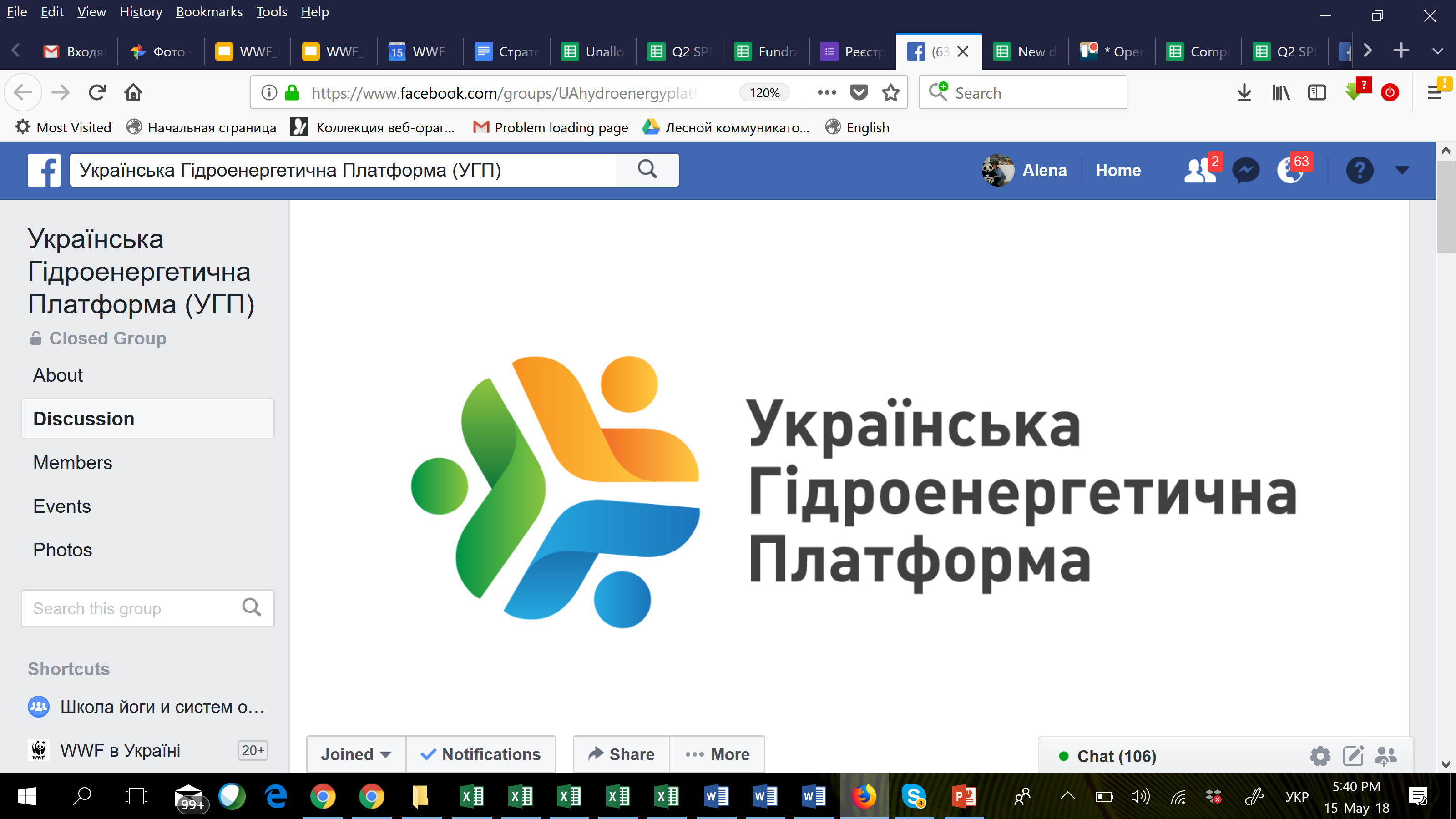